May, 2016
BCC Interleaver Parameters for DCM
Date: 2016-05-16
Authors:
Tianyu Wu,  Mediatek, et. al.
Slide 1
May 2016
Authors (continued)
Slide 2
May 2016
Authors (continued)
Slide 3
May 2016
Authors (continued)
Slide 4
May 2016
Authors (continued)
Slide 5
May 2016
Authors (continued)
Slide 6
May 2016
Authors (continued)
Slide 7
May 2016
Authors (continued)
Slide 8
May 2016
Authors (continued)
Slide 9
May 2016
Authors (continued)
Slide 10
May, 2016
Introduction
In the spec draft, there is some TBDs related to  DCM + MCS0
We propose DCM + MCS0 sharing same transmission flow as all other DCM MCSs.
DCM =1, MCS = 0 shall not indicate MCS0 Rep2(MCS10 in 11ah)
MCS0 Rep2 is not a DCM mode. 
MCS0 Rep2 has bad performance on 106 tone RU. 
In the spec draft, BCC interleaver parameters for DCM are not clear
For DCM, interleaved bits are mapped to each half of the RU. 
Directly reuse the interleaver parameters for entire RU do not work for DCM+MCS0 
We propose a set of DCM interleaver parameters optimized for half RU size.
MCS K with DCM
MCS K
MCS K
MCS K for dup bits
RU
Interleaver for 1st half
Interleaver for entire RU
Interleaver for 2nd half
Slide 11
Tianyu Wu,  Mediatek, et. al.
May, 2016
DCM + MCS0 or MCS0 Rep2?
DCM + MCS0





MCS0 Rep2



MCS0 Rep2 is not a DCM mode
The transmission flow is different.
Constellation mapping to 1st half band
Coded bits
Info bits
Encoder
IDFT
Interleaver
Constellation mapping to 2nd  half band
Duplicate copy
Coded bits
Info bits
Constellation mapper
Encoder
Bits Rep 2
IDFT
Interleaver
Slide 12
Tianyu Wu,  Mediatek, et. al.
May, 2016
Problem of MCS0 rep2
In 802.11ax, interleaver parameters 
	for MCS0 is defined as:
Interleaver for MCS0 Rep2
A natural method for MCS0 Rep2 is reuse the interleaver parameters for MCS0
However, the interleaver performance will drop dramatically when parameter Nrow is an even number.  Because the repeated bits have a fixed distance of Nrow/2.
For 106 tone RU, the repeated bits has a fixed 3 bit distance from original bits. This small distance lead to a bad performance.
Interleaved bits:
Bit 1,  Bit 18,  Bit 35,  Rep bit 1,  Rep bit 18,  Rep bit 35,  
Bit 2,  Bit 19,  Bit 36,  Rep bit 2,  Rep bit 19,  Rep bit 36,  
		……
Bit 17, Bit 34, Bit 51, Rep bit 17, Rep bit 34, Rep bit 51
Slide 13
Tianyu Wu,  Mediatek, et. al.
May, 2016
Simulation results
Comparison of BPSK, DCM MCS0, MCS0 Rep2 performance
MCS0 Rep2 has 2.1 dB performance loss comparing to DCM MCS0.

MCS0 Rep2 duplicated bits are only 3 subcarriers apart after interleaver.
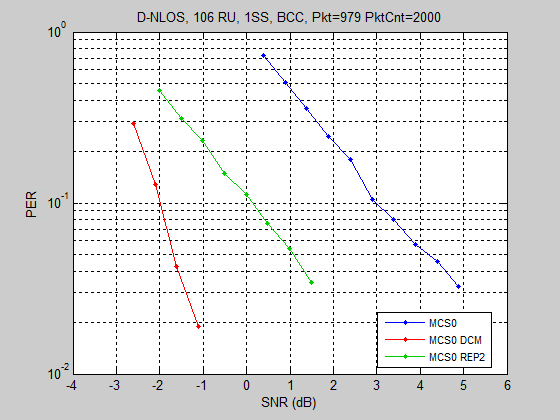 Slide 14
Tianyu Wu,  Mediatek, et. al.
May, 2016
Interleaver design for DCM modulations
Problem of reusing the interleaver for entire RU
Directly reuse interleaver for the whole RU but replace NBPSCS by NBPSCS/2
Define NBPSCS for DCM modulations same as NBPSCS for non DCM modulation of the same modulation level. 



For DCM + MCS0, NBPSCS is 1 and Nrow  will be non-integer number for 26, 52 and 242 tone RUs. In these cases, new interleaver parameters need to be defined. 
Proposed interleaver design for DCM
For each RU, design interleaver for half RU size
Select the interleaver parameters optimized for half RU size.
Slide 15
Tianyu Wu,  Mediatek, et. al.
May, 2016
Interleaver Parameters
In 11ax, BCC will be applied on 26, 52, 106 and 242 tone RUs.
26 tone RU:    24 data tones;      12 data tones for half RU.
52 tone RU:    48 data tones;      24 data tones for half RU.
106 tone RU: 102 data tones;     51 data tones for half RU.
242 tone RU: 234 data tones;   117 data tones for half RU.

For DCM, optimal interleaver parameters for half RU are:
Slide 16
Tianyu Wu,  Mediatek, et. al.
May, 2016
Interleaver parameters for HE SIG B
HE SIG B has 52 data tones. 
For DCM case, 26 data tones for half BW.
We propose interleaver for HE SIG B with DCM modulations as follows:
Slide 17
Tianyu Wu,  Mediatek, et. al.
May, 2016
Simulation results
Performance of DCM with proposed interleaver.
The data rate is the same for PER results with same color.
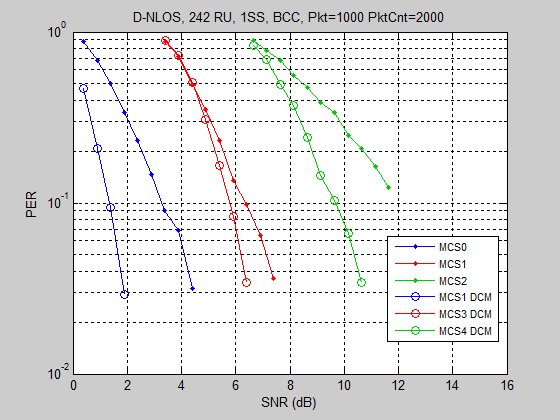 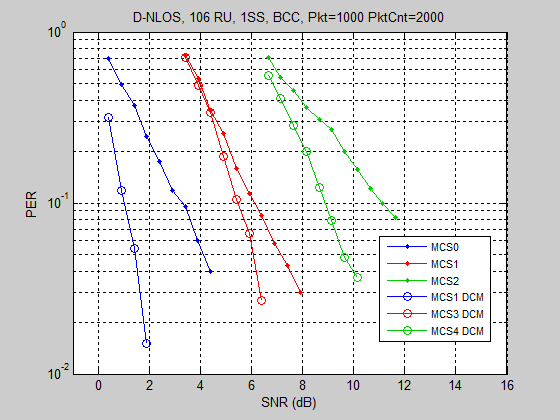 Slide 18
Tianyu Wu,  Mediatek, et. al.
May, 2016
Simulation results – cont’d
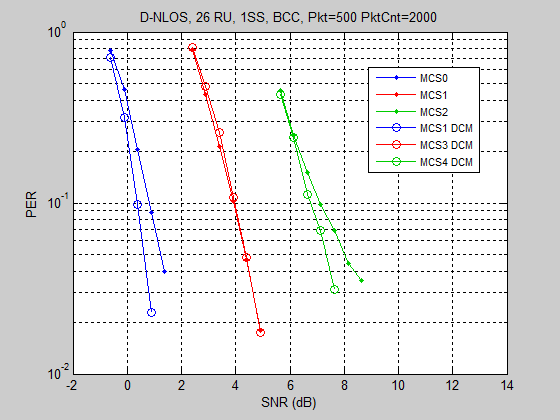 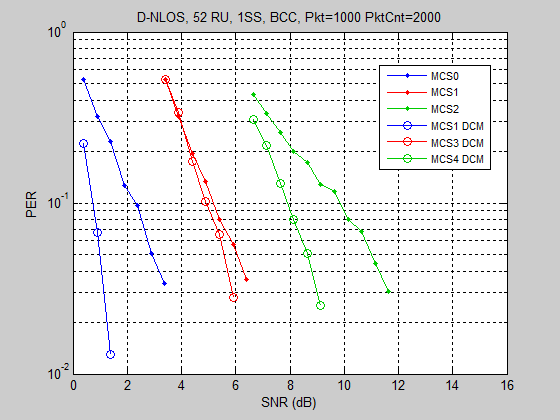 Slide 19
Tianyu Wu,  Mediatek, et. al.
May, 2016
Conclusion
We propose a simple interleaver for DCM MCSs
Low complexity, no change on encoder and decoder design
Unified design for all DCM MCSs
Slide 20
Tianyu Wu,  Mediatek, et. al.
May, 2016
Straw Poll 1
Do you agree to add the following text to the 11ax SFD?
DCM+MCS0 has same transmission flow as other DCM MCSs.
Slide 21
Tianyu Wu,  Mediatek, et. al.
May, 2016
Straw Poll 2
Do you agree to add the following text to 11ax SFD?
The interleaver parameters for DCM are given in the following table:
Value of NBPSCS for DCM modulations equals to NBPSCS of non DCM 
modulations with same constellation size.
Slide 22
Tianyu Wu,  Mediatek, et. al.
May, 2016
Straw Poll 3
Do you agree to add the following text to 11ax SFD?
The interleaver parameters for HE SIG B with DCM are given in the following table:
Slide 23
Tianyu Wu,  Mediatek, et. al.